Creating a Positive Classroom
Leslie Allen – Secondary PBIS Coach
Allan Whitmore – Elementary PBIS Coach
Task #1:  Quick write
Think of a class/teacher where you had a positive experience.  What were some of the characteristics of that classroom?
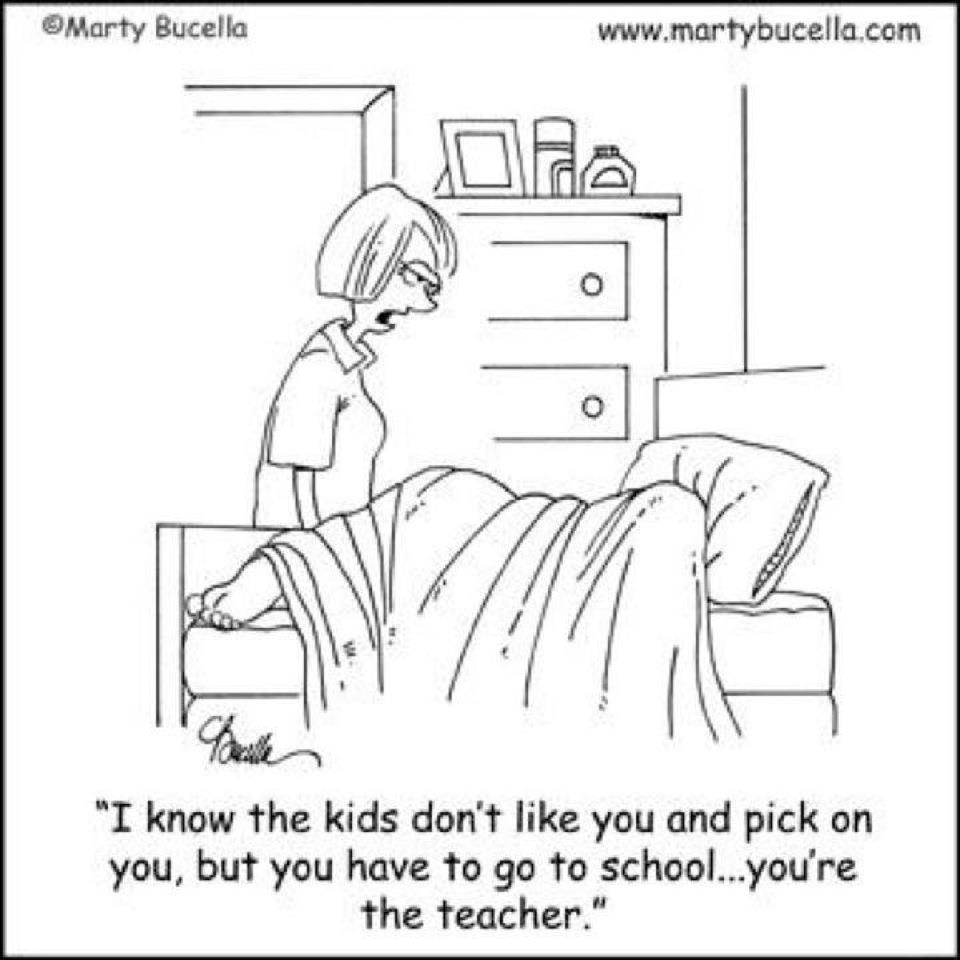 Establishing Expectations
Task #2:  Developing Your Rules
Review the Characteristics of Good Practice Rules page with a partner.
Determine/Review your classroom rules.  Keep in mind that they may have to merge with school rules . . .
Rules, Routines, & Arrangements
Rule: posted & briefly stated

Routine: problem context, times, groupings, etc.

Arrangements: physical boundaries, supervision, etc.
Establishing and Addressing Routines & Arrangements
Task #3:  Predictions
Predict where you might have a failure in your classroom. . . 
What might you do to be proactive about that?  What rules, routines, or procedures might you put into place?
[Speaker Notes: Learning Task]
Teach Expectations
Teaching Expectations
Explicitly teach all rules & routines!
Practice, practice, practice
Reinforce, reinforce, reinforce
Task 4:  Article Read
Read through the section titled A Sample Procedure
Underline things you agree with
Circle things you have questions about
Reinforce Expectations
Task #5:  Reinforcers
Turn to a partner and share a reinforcer that you used during student teaching, or that you experienced as a student in a class.
Be prepared to share out.
Success is more likely in the longer term when . ..
Prevention creates more positive than negative consequences
Failure
(Punishment)
Success
(Reinforcement)
4:1
Continuum of Reinforcement
Natural success
Nod, wink, etc.
Positive Comments
Public Acknowledgement
Token Acknowledgement
Privileges
Tangibles
[Speaker Notes: Potty Training Example]
Correct Behaviors
Correct Behaviors
Use low key strategies for small problems:
Re-teach expectations
Move Seat
Take away privileges
Ignore


For bigger problems try:
Precision Requests
Problem Solving
Problem Solving
DON’T CHANGE THE RULES, CHANGE THE ROUTINE OR ARRANGMENTS IF PROBLEMS ARISE!
Establishing and Addressing Routines & Arrangements
Resources
New Teacher Coach – Secondary Schools
Achievement Coach – Elementary Schools

Invite them in to observe problem times and help you brainstorm what types of routines or arrangements you can change to make your classroom run more smoothly.